Театрализованная деятельность в ДОУ
ТЕАТР - ЭТО ВОЛШЕБНЫЙ КРАЙ,
В КОТОРОМ РЕБЕНОК РАДУЕТСЯ,
ИГРАЯ, А В ИГРЕ ОН ПОЗНАЕТ МИР!
Презентация для воспитателей
Подготовили:
Мирзоева Любовь Юрьевна
Кузнецова Наталья Александровна
На что направлена театрализованная деятельность?
На развитие у ее участников ощущений, чувств, эмоций;
На развитие мышления, воображения, внимания, памяти;
На развитие фантазии;
На формирование волевых качеств;
На развитие многих навыков и умений(речевых, коммуникатив-ных, организаторских, двигательных и т.д.)
Влияние театрализованной игры на развитие речи ребенка
Театрализованная игра:
Стимулирует активную речь за счет расширения словарного запаса;
Ребенок усваивает богатство родного языка, его выразительные средства(динамику, темп, интонацию и др.);
Совершенствует артикуляционный аппарат;
Формируется диалогическая, эмоционально насыщенная, выразительная речь.
Младший дошкольный возраст:
Педагог создает условия для индивидуальных режиссерских игр с помощью насыщения предметно-игровой среды мелкими образными игрушками (куколки, матрешки, звери, технические игрушки, конструкторы, мебель и др.). 
Участие педагога в индивидуальных режиссерских играх проявляется в разыгрывании им бытовых и сказочных ситуаций (из потешек, произведений В.Берестова, Е.Благининой и др.), показе пользования ролевой речью, звукоподражанием, втягивании ребенка в игру, подсказывании реплик, объяснении действий.
В средней  группе:
Педагог создает условия для коллективных режиссерских игр. В предметно-игровой среде кроме образных игрушек должен
быть разнообразный бросовый материал (дощечки, катушки, небьющиеся пузырьки и др.), способствующий развитию воображения, способности
действовать с предметами-заместителями. 
Педагог занимает позицию помощника: просит ребенка пояснить смысл действий, побуждает к ролевой речи («Что сказал?», «Куда пошел?), иногда выступая носителем игровых умений, показывая при помощи игрушек и предметов-заместителей фантастические истории, что помогает ребенку включиться в подобную деятельность.
Старший  дошкольный возраст:
Предметно-игровая среда для режиссерских игр конструируется на основе полифункционального игрового материала (карта-макет игрового пространства) игровой материал помогает ребенку домыслить, вообразить, опираясь на предложенную взрослым предметную ситуацию, выступает в роли «пускового механизма», способствующего разворачиванию воображения и детского творчества
Педагог  выступает как создатель проблемно-игровых ситуаций, направляющих замыслы режиссерской игры.
Он лишь направляет замыслы детей вопросами: «Что было дальше? Кого они встретили? Что с ними случилось?». Его позицию можно определить как помощник в реализации детьми игровых замыслов.
Речь ребенка и различные виды театра
Пальчиковый    театр
*Способствует развитию речи, внимания, памяти;
*формирует пространственные представления;
*развивает ловкость, точность, выразительность, координацию движений;
* повышает работоспособность, тонус коры головного мозга.
Стимулирование кончиков пальцев, движение кистями рук, игра с пальцами ускоряют процесс речевого и умственного развития
Театр картинок и фланелеграф
Развивают творческие способности;
Содействуют эстетическому воспитанию;
Развивают ловкость, умение управлять своими движениями, концентрировать внимание на одном виде деятельности.
Действуя с различными картинками, у ребенка развивается мелкая моторика рук, что способствует более успешному и эффективному развитию речи.
Вязаный театр
Развивает моторно-двигательную, зрительную, слуховую координацию;
Формирует творческие способности, артистизм;
Обогащает пассивный и активный словарь
Конусный, настольный театр
Помогает учить детей координировать движения рук и глаз;
Сопровождать движения пальцев речью;
Побуждает выражать свои эмоции посредством мимики и речи.
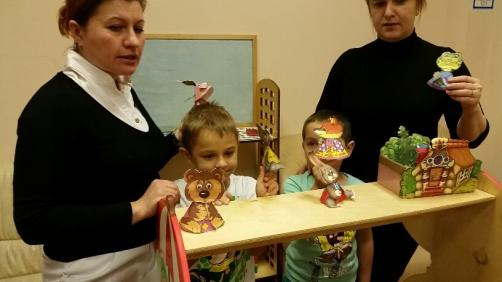 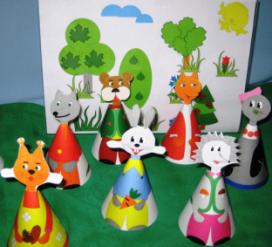 Театр-топотушки
Помогает расширять словарный запас, подключая слуховое и тактильное восприятие;
Знакомит с народным творчеством;
Обучает навыкам общения, игры, счета.
Театр на перчатке
Оказывает потрясающее терапевтическое воздействие: помогает бороться с нарушениями речи, неврозами;
Помогает справиться с переживаниями, страхами;
Перчаточная кукла передает весь спектр эмоций, которые испытывают дети.
Театр кукол Би-ба-бо
Посредством куклы, одетой на руку, дети говорят о своих переживаниях, тревогах и радостях, поскольку полностью отождествляют себя( свою руку) с куклой.
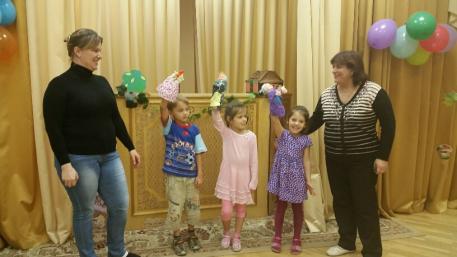 При игре в кукольный театр, используя куклы Би-ба-бо, невозможно играть молча!
Поэтому именно эти куклы часто используют в своей работе логопеды, психологи и педагоги!
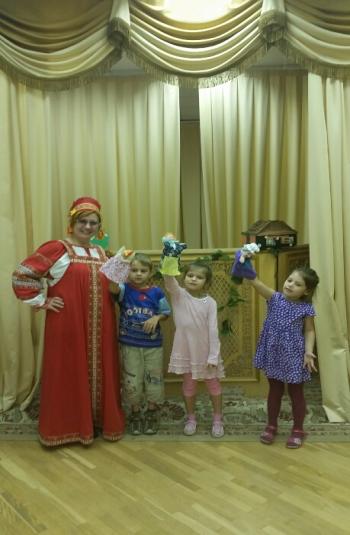 Игра-драматизацияСамый «разговорный»вид театрализованнойдеятельности.
Целостное воздействие на личность ребенка: его раскрепощение, самостоятельное творчество, развитие ведущих психических процессов;
Способствует самопознанию и самовыражению личности;
Создает условия для социализации, усиливая адаптационные способности, корректирует коммуникативные качества, помогает осознанию чувства удовлетворения, радости, успешности.
Ни один другой вид театрализованной деятельности  так не способствует развитию артистизма, выразительности движений и речи, как игра-драматизация
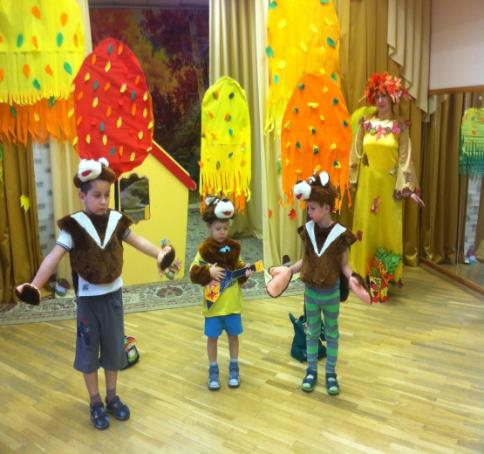 КУКЛЫ НА ГАПИТЕ. САМЫЙ ПРОСТОЙ ГАПИТ – ПРОСТО ВСТАВЛЕННАЯ В ИГРУШКУ ПАЛОЧКА.
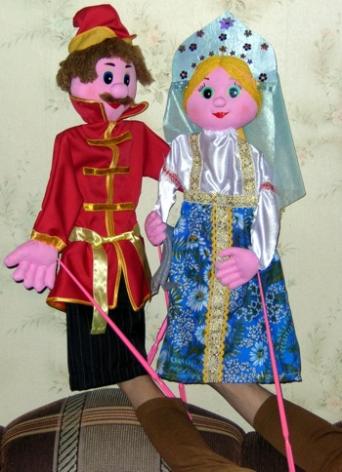 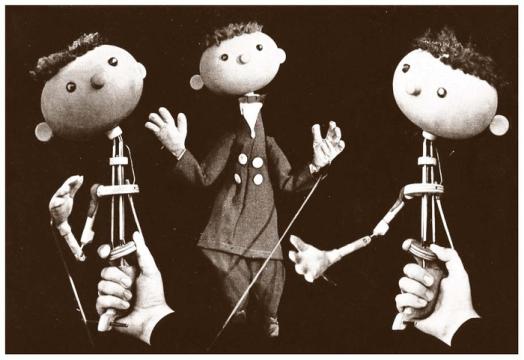 Теневой театр.
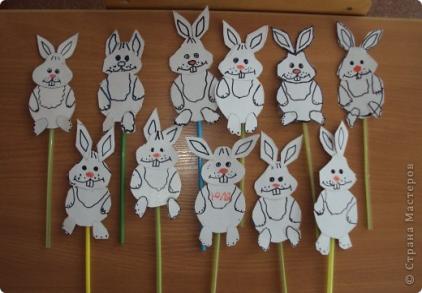 Театр оригами
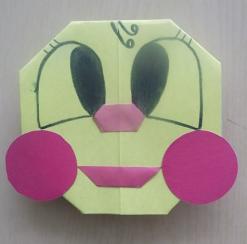 ТЕАТР МАРИОНЕТОК. КУКЛОВОД УПРАВЛЯЕТ ИМИ НА ВИДУ У ЗРИТЕЛЕЙ.МАРИОНЕТКА НАХОДИТСЯ РЯДОМ С КУКЛОВОДОМ, НА ПОЛУ, И ПРИВОДИТСЯ В ДВИЖЕНИЕ С ПОМОЩЬЮ ВАГИ. ВАГА – ЭТО КРЕСТОВИНА, К КОТОРОЙ НА НИТЯХ КРЕПЯТСЯ КУКЛЫ.
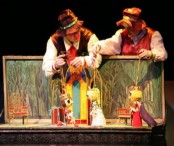 Театр на прищепках
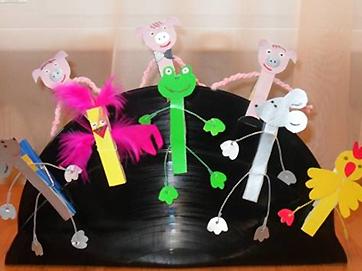 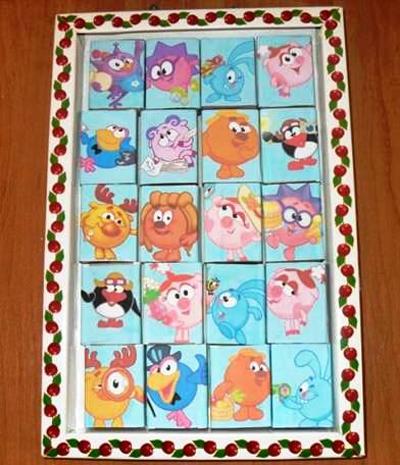 Театр на спичечных коробках
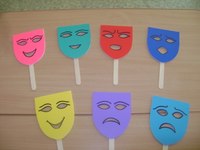 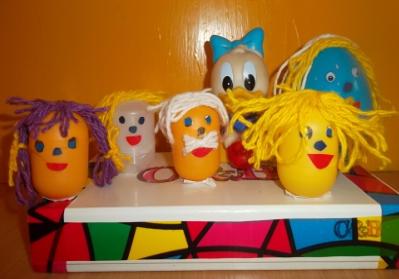 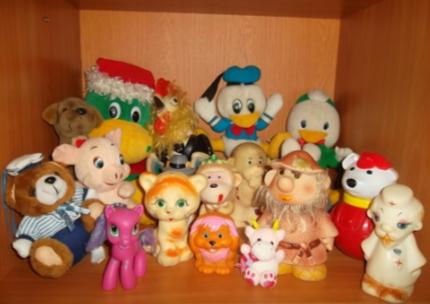 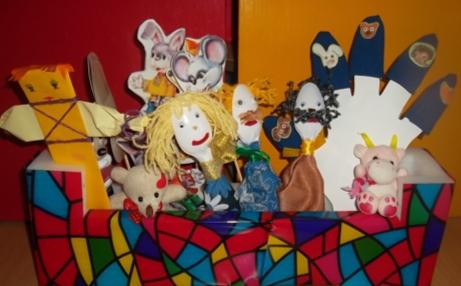 Театрализованная деятельность-это…
…не просто игра!
   Это прекрасное средство для интенсивного развития речи детей, обогащения словаря, развития мышления, воображения, творческих способностей.